Avance del  Proyecto
Robot
Miembros: Jonathan Arellano  Alan Rivera  Fernanda Ventura  Bryan Vidaurre
Profesor: Humberto Urrutia  Asignatura: Proyecto I
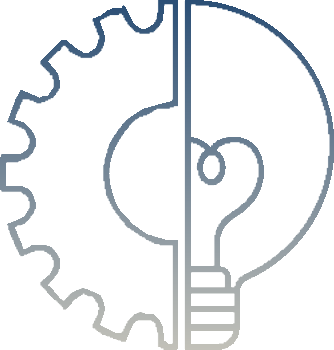 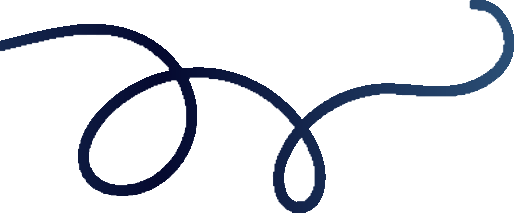 Introducción
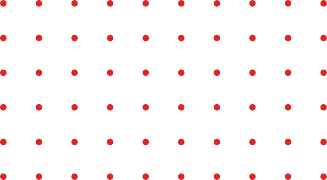 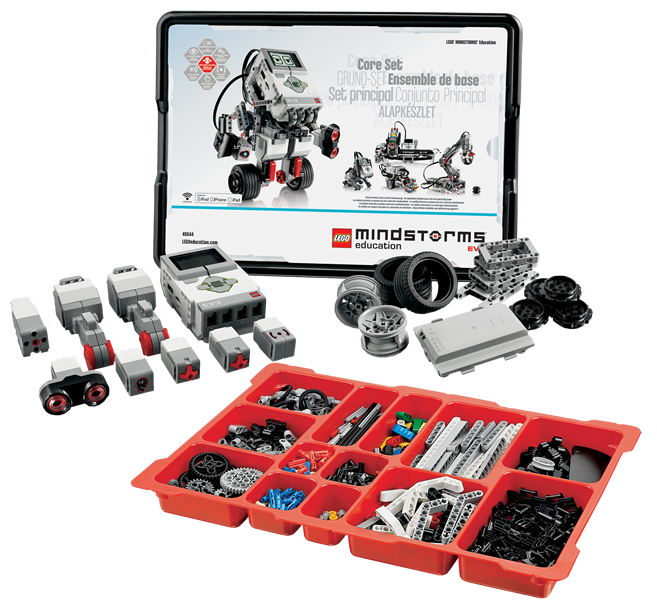 En el avance del proyecto hablaremos  sobre como implementamos la interfaz  y la mejora de la arquitectura además  de como quedo actualmente.
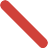 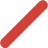 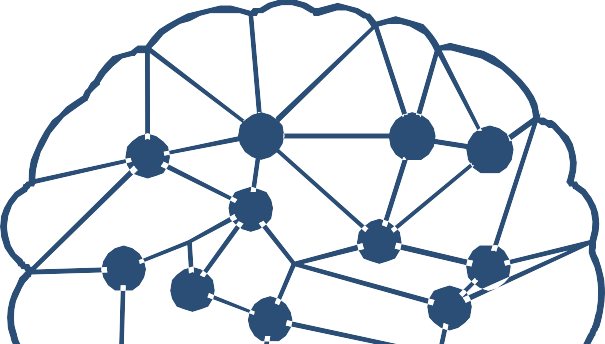 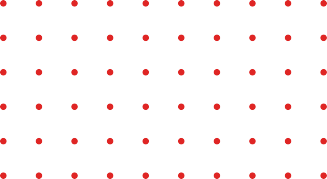 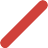 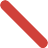 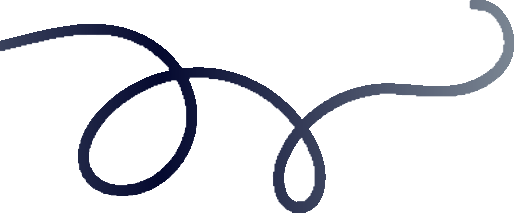 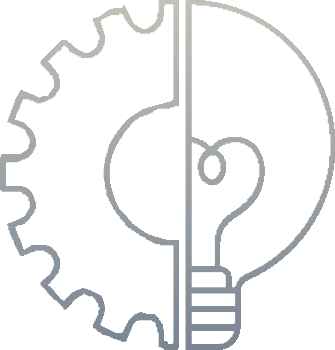 Contenidos
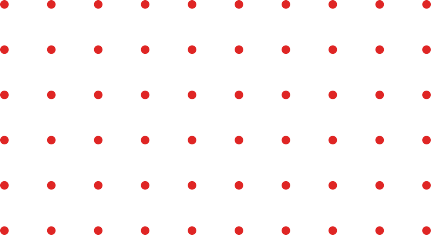 Implementación
Carta Gantt
01
03
Análisis y diseño
Resultados
02
04
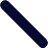 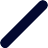 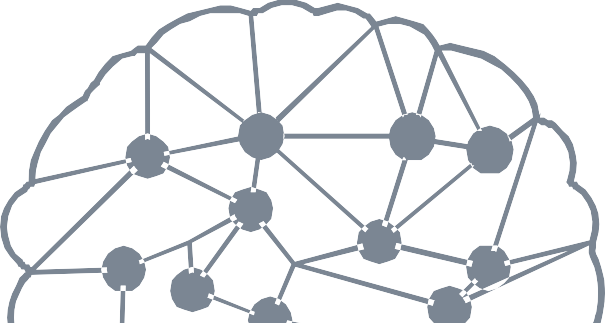 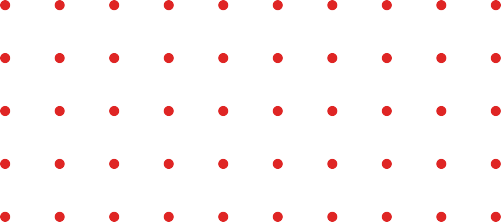 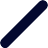 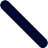 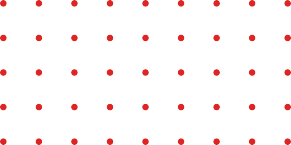 Carta Gantt
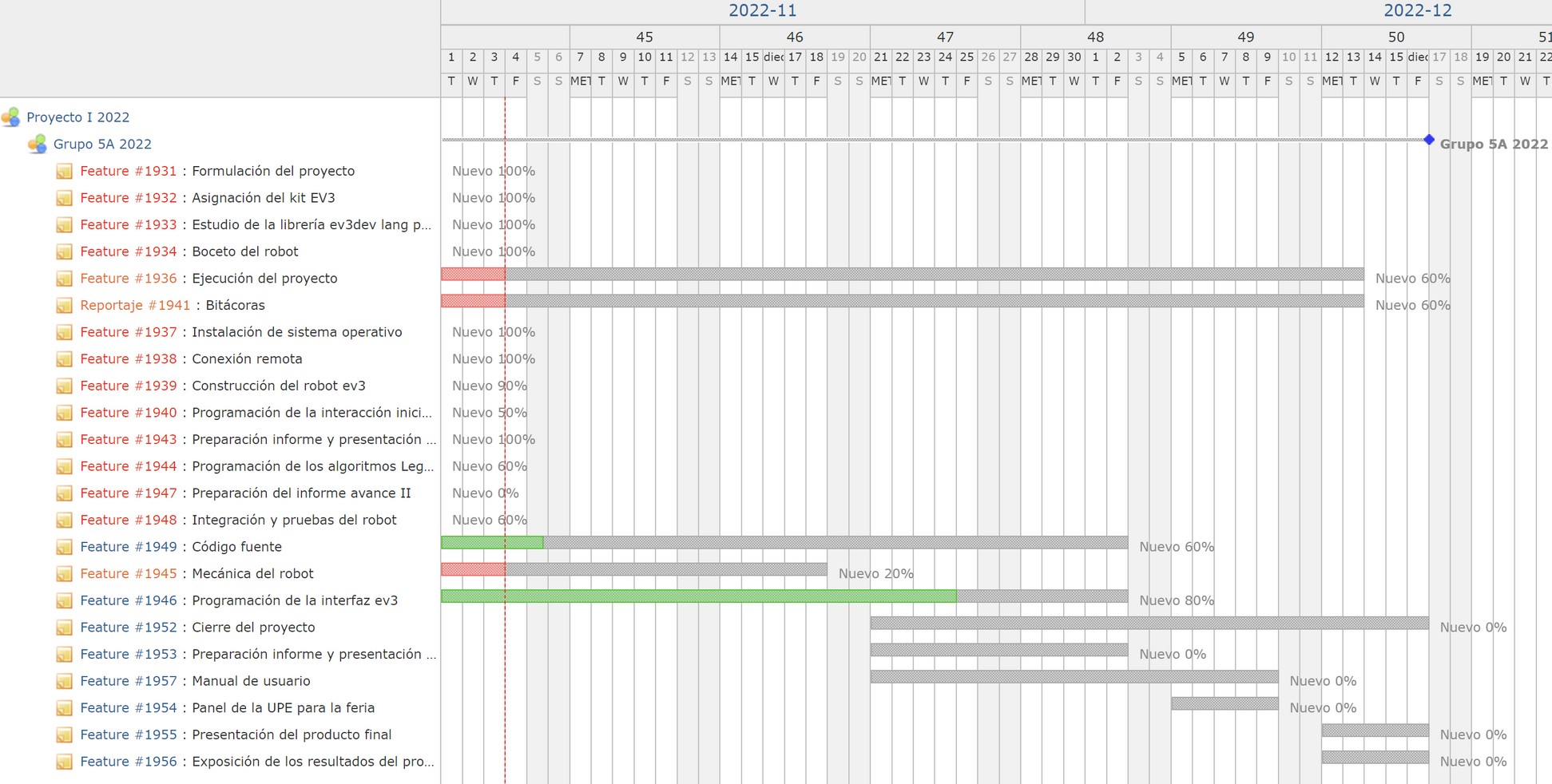 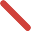 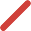 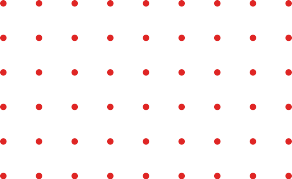 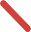 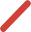 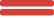 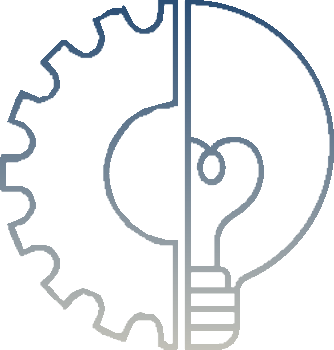 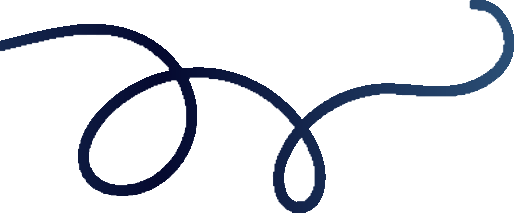 Análisis y diseño
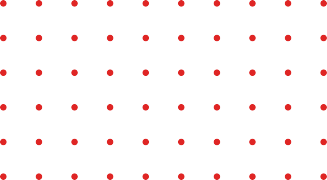 Especificación de requerimientos
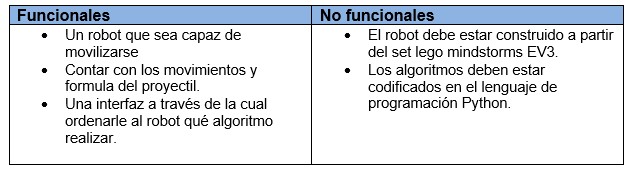 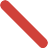 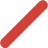 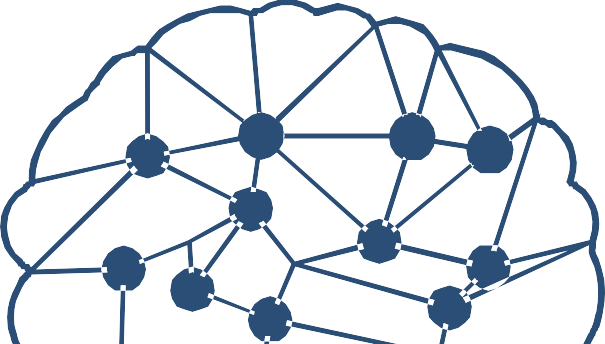 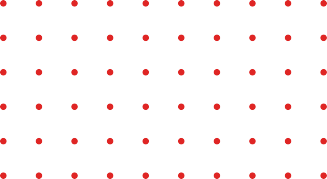 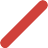 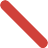 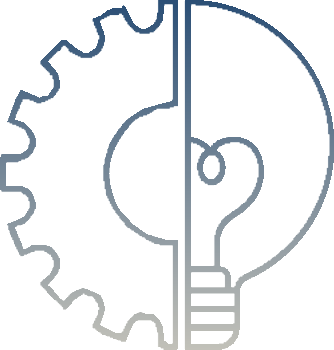 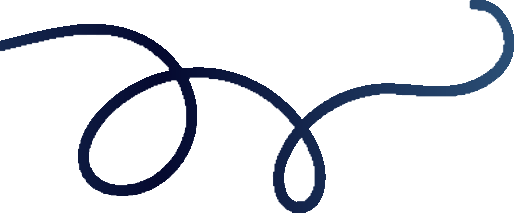 Análisis y diseño
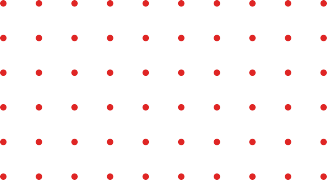 Arquitectura
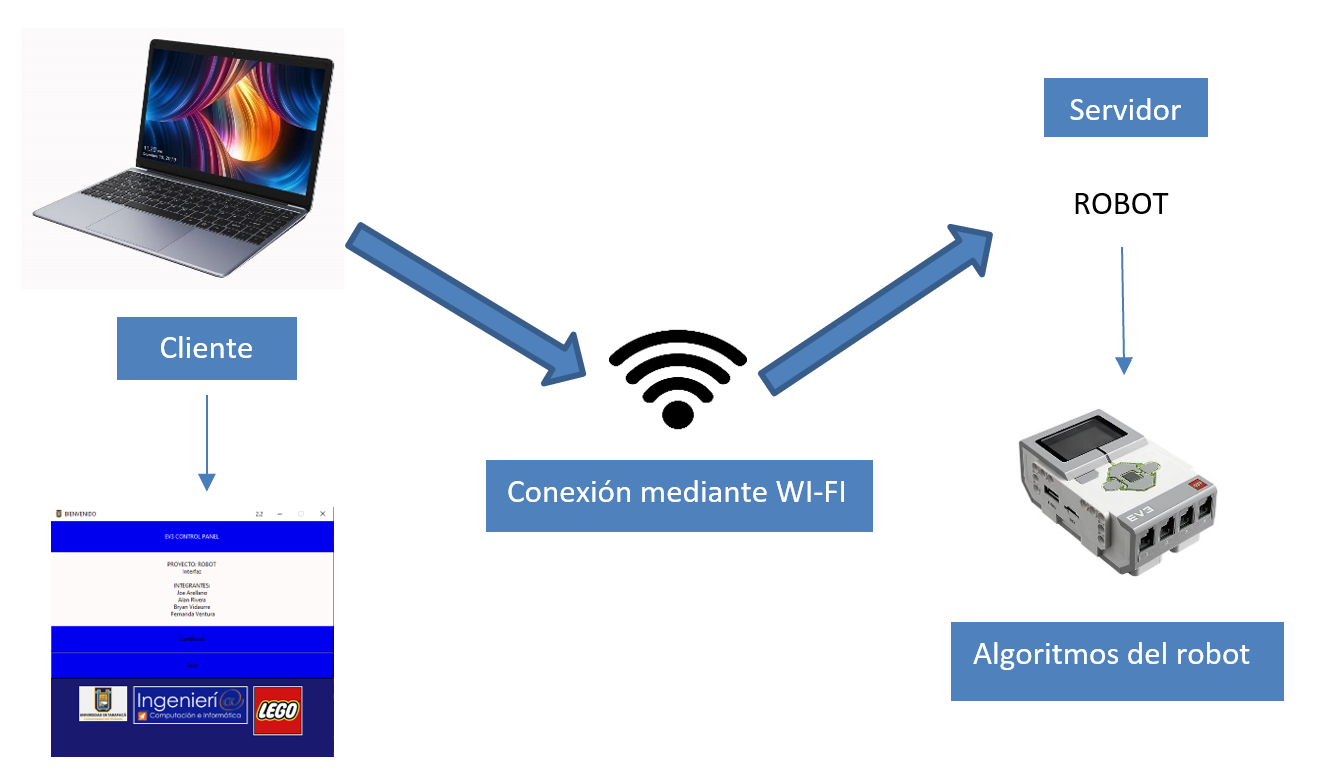 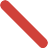 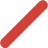 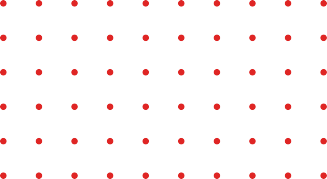 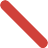 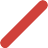 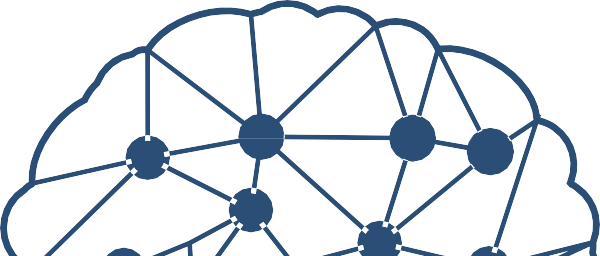 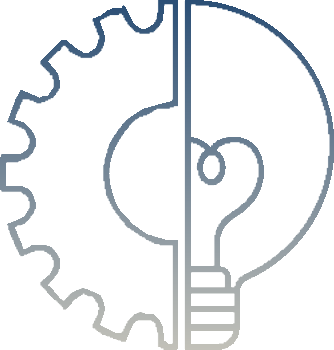 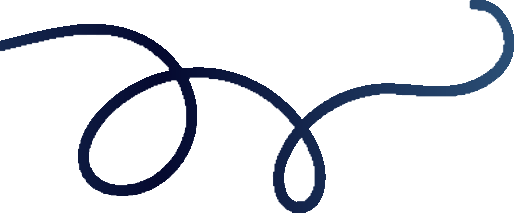 Análisis y diseño
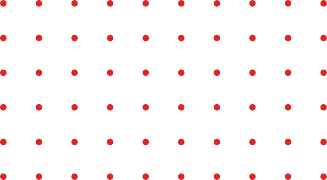 Interfaz
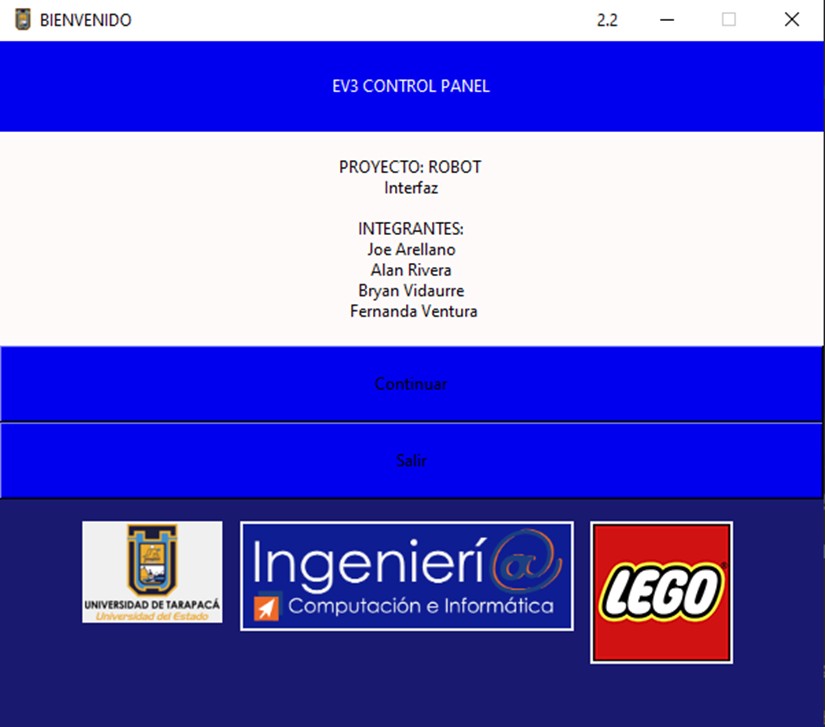 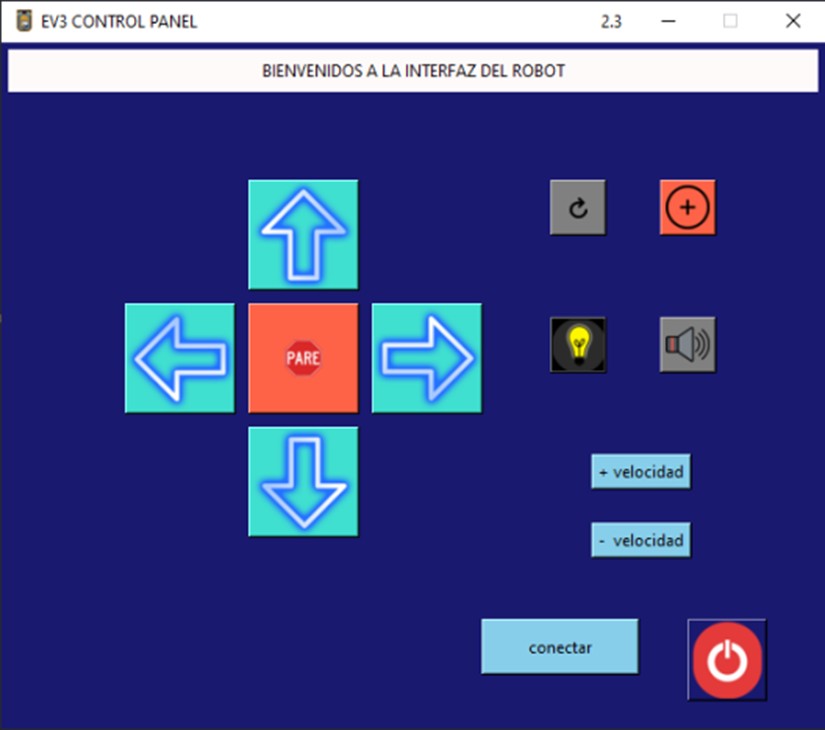 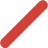 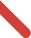 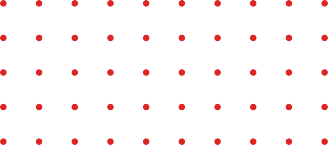 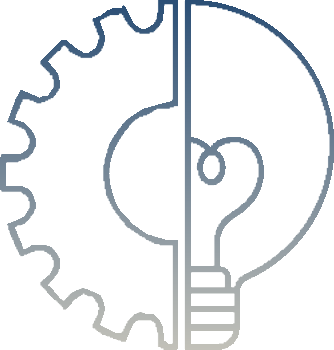 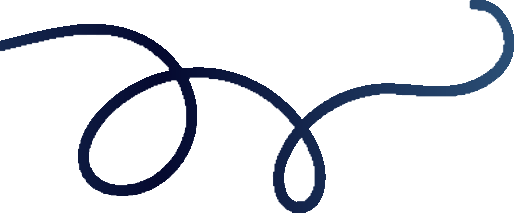 Implementación
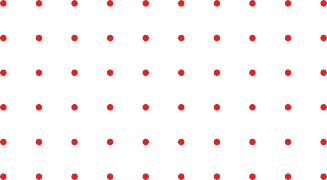 Descripción de programas
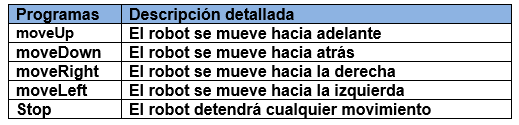 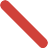 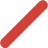 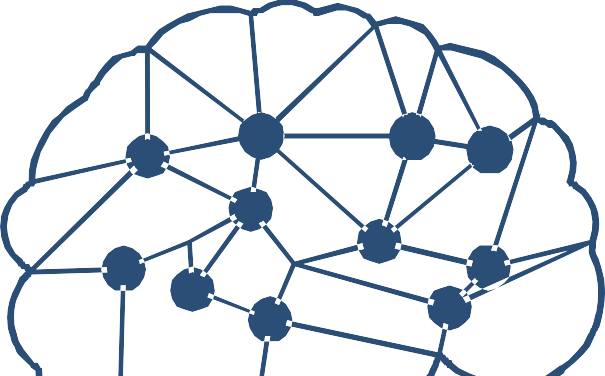 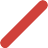 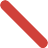 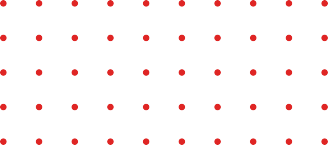 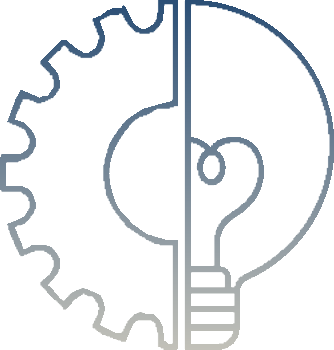 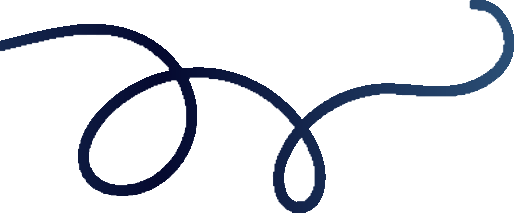 Implementación
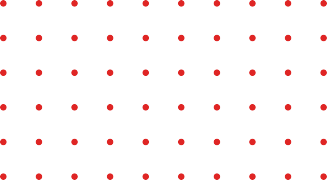 Diagramas
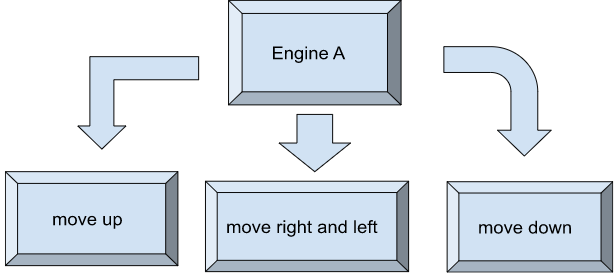 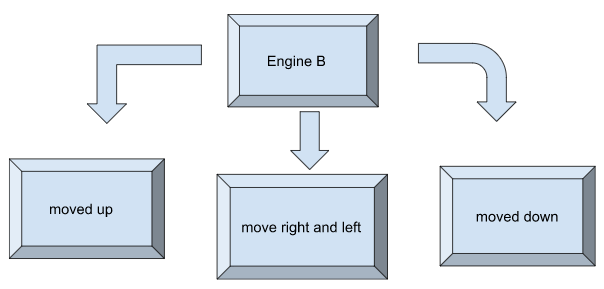 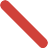 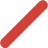 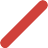 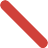 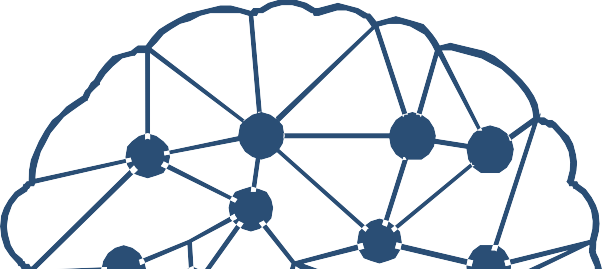 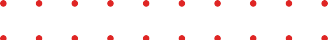 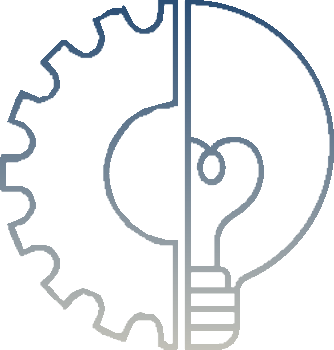 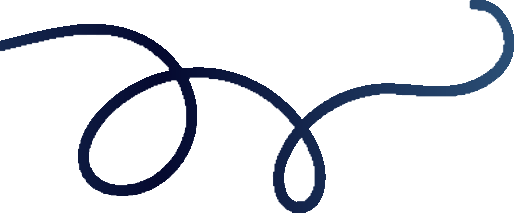 Implementación
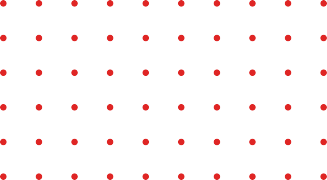 Fundamentos de proyectiles
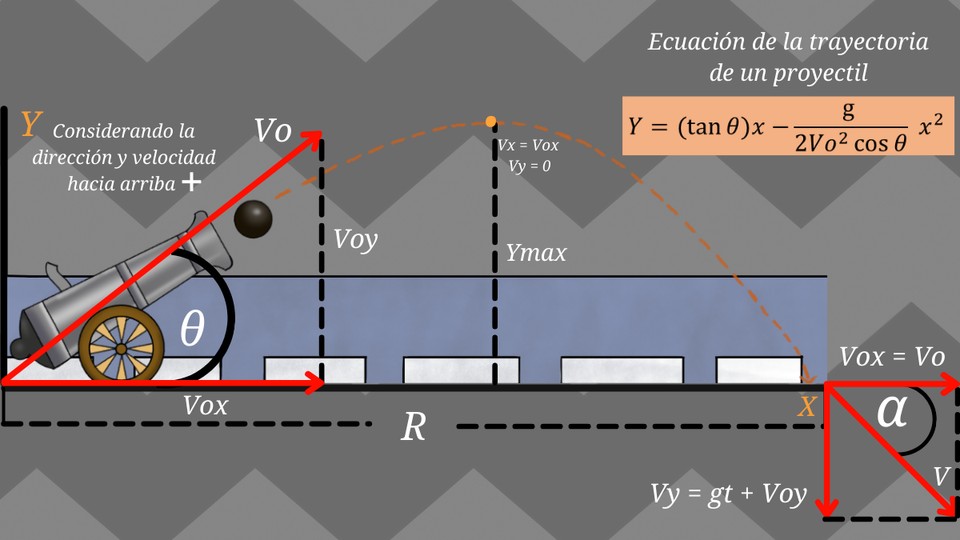 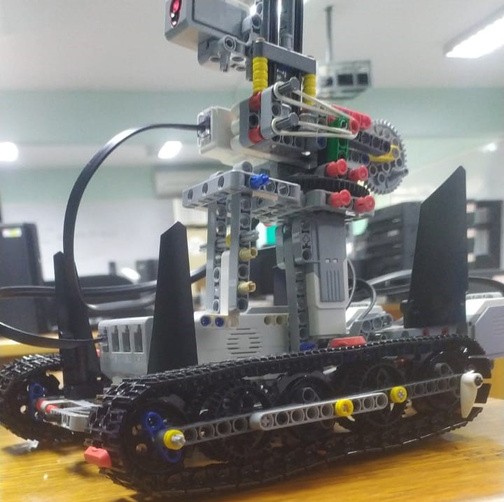 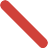 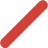 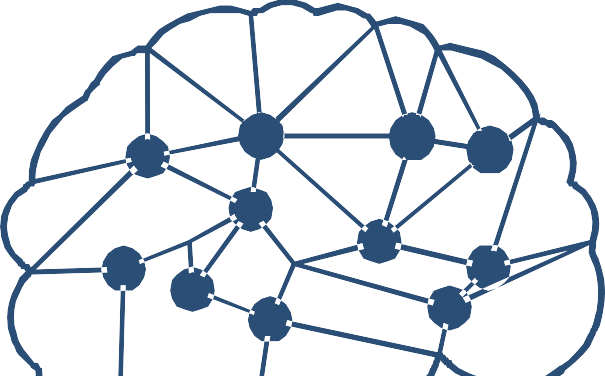 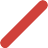 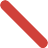 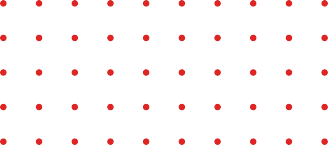 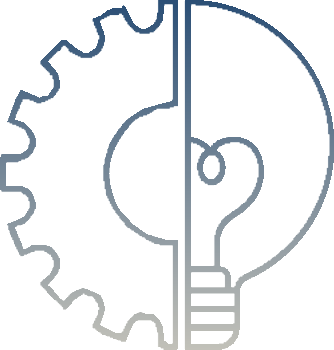 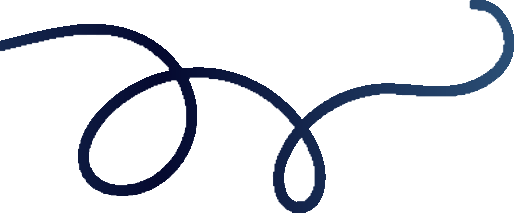 Resultados
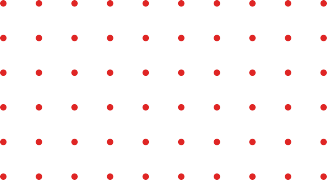 Estado actual del proyecto

El estado actual del proyecto a ocho semanas de finalizar la  entrega se encuentra con la arquitectura indefinida ya que se  sigue haciendo pequeños ajustes. En los códigos nos falta las  otras acciones del robot, tanto como la torreta y ajuste es del  movimiento, sonido y luz del robot.
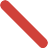 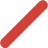 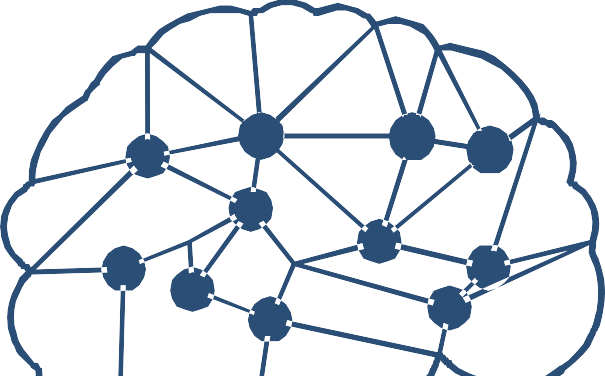 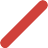 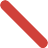 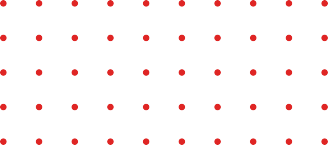 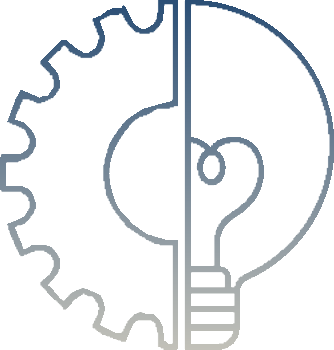 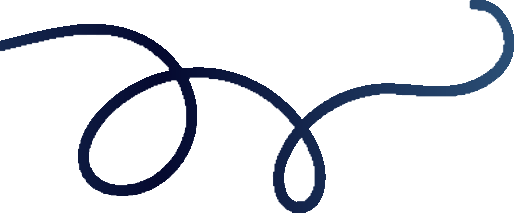 Resultados
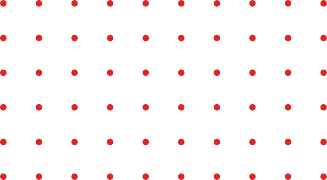 Problemas encontrados y solución propuesta
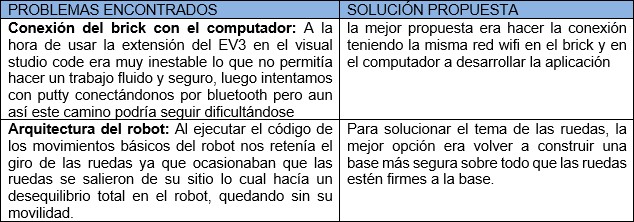 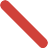 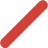 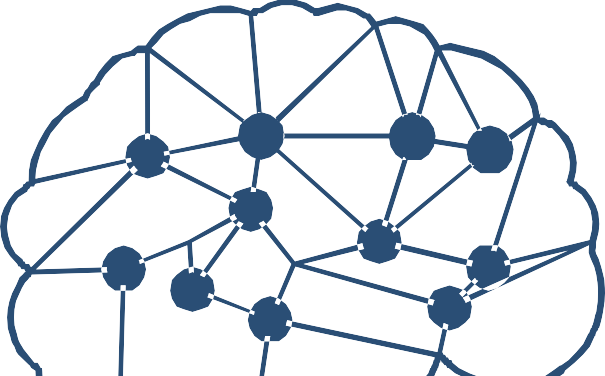 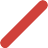 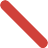 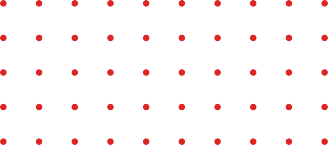 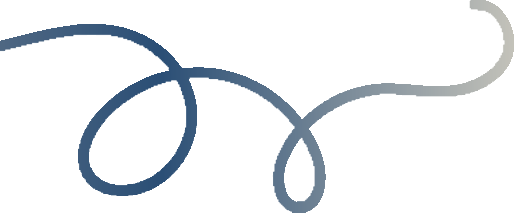 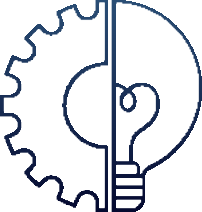 Conclusión
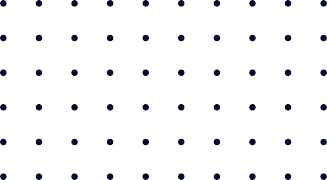 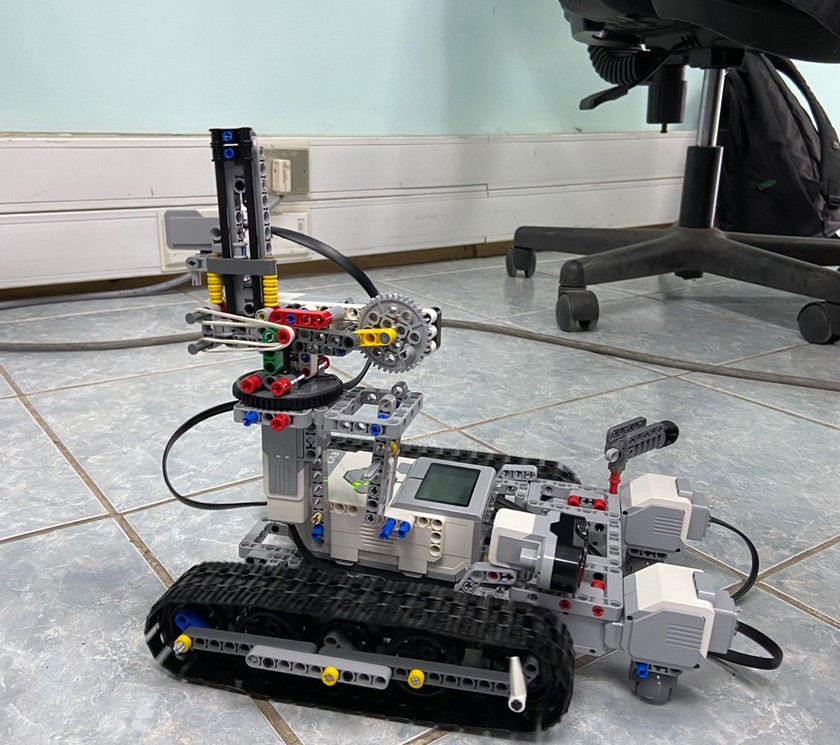 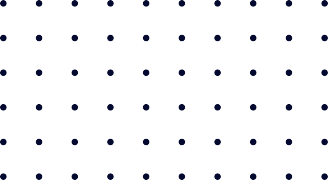 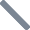 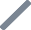 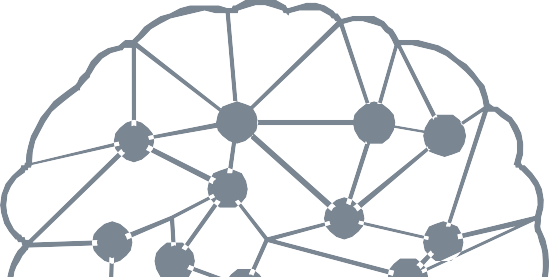 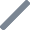 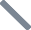 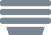